Wohin steuert die ökonomische und staatsliche Entwickelung ? (1337526)
February 2 2012 at 12:02:42
Truc di galant : comédèye èn ine ake (1776865)
June 20 2012 at 12:06:25
Séries et collections (1275205)
January 9 2012 at 4:01:03
Souvenirs (1483485)
February 22 2012 at 4:02:47
Socialisme et vie politique (1274625)
January 9 2012 at 3:01:38
Services publics et socialisme (328705)
February 11 2010 at 1:02:48
Religion, Philosophie, Socialisme (328642)
February 11 2010 at 1:02:48
Quatre dce lutte de classe à la Chambre : 1893-1898. Tome 2 (327950)
February 11 2010 at 1:02:45
Quatre ans de lutte de classe à la Chambre : 1893-1898. Tome 1 (327949)
February 11 2010 at 1:02:45
Périodiques isolés (1275405)
January 9 2012 at 4:01:20
Périodiques (1275385)
January 9 2012 at 4:01:04
Politique familiale (1274106)
January 9 2012 at 3:01:54
Petit catéchisme socialiste (4088275)
December 16 2015 at 3:12:32
Manifeste communiste. I ; avec les articles de F. Engels dans La Réforme (1847-1848) (4118592)
January 15 2016 at 2:01:29
L'ombre des roses, poèmes ; suivi de Gilles en blanc (939366)
August 30 2011 at 11:08:21
L'âme des choses (1166594)
November 18 2011 at 11:11:43
Livrets d'ouvrier (2899925)
December 13 2013 at 11:12:10
Livres et brochures (divers éditeurs) (1275125)
January 9 2012 at 4:01:35
L'humanité et la patrie (1905795)
September 3 2012 at 12:09:05
Les vérités de la science physique (320305)
January 15 2010 at 2:01:26
Les syndicats industriels de producteurs en France et à l'étranger : trusts, cartells, comptoirs (1910365)
September 5 2012 at 9:09:08
Les rénovations : en révolte (1701265)
May 14 2012 at 4:05:34
Les congrès ouvriers et socialistes français. Tome 1 : 1876-1885 (317279)
December 24 2009 at 10:12:08
Les congrès ouvriers et socialistes français. Tome 1, 1876-1885 (327979)
February 11 2010 at 1:02:46
Le prêtre, la femme et la famille. Les Jésuites (327829)
February 11 2010 at 1:02:45
Le Pape et Jésus ou le Christ et l'Antéchrist, la fin prochaine et certaine de l'Eglise romaine. Tome premier (830809)
July 14 2011 at 9:07:24
Le Darwinisme (328457)
February 11 2010 at 1:02:47
Le coopératisme (2093546)
December 7 2012 at 9:12:12
Le conflit : entretiens philosophiques (1907965)
September 4 2012 at 10:09:29
Le compagnonnage : son histoire, ses coutumes, ses règlements et ses rites (1509725)
March 5 2012 at 10:03:37
Le cathéchisme du Peuple (2275386)
February 19 2013 at 11:02:03
Le 1er mai c'est aussi l'affaire des jeunes (ARC-C AFF MAI 0046)
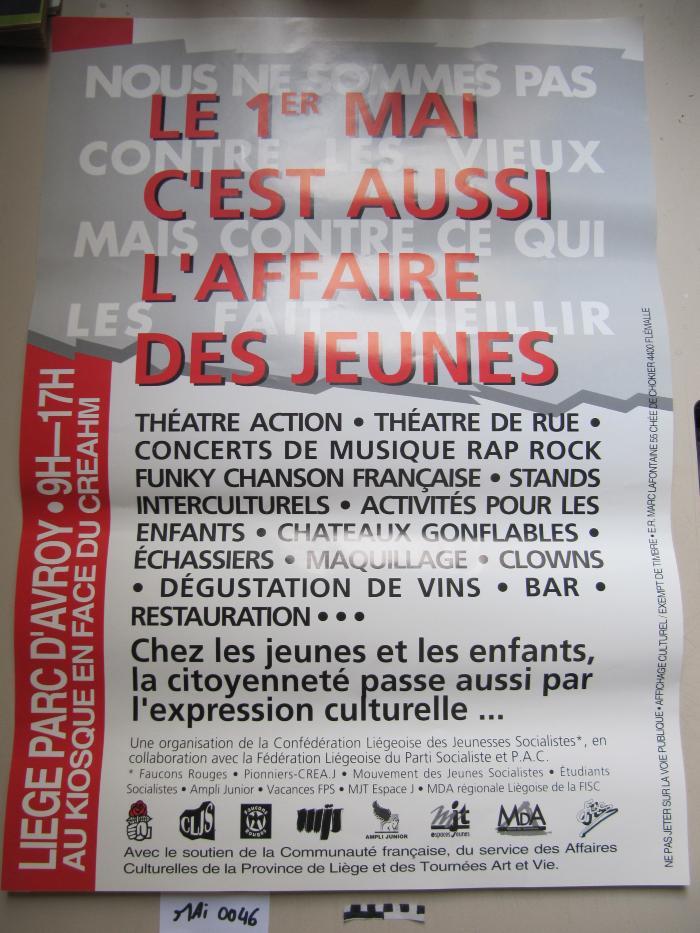 L'avenir socialiste des syndicats (1908607)
September 4 2012 at 12:09:04
L'argent (1166333)
November 17 2011 at 4:11:17
La philosophie du peuple : l'hygiène, l'habitation, l'économie domestique, le mariage, la souffrance et la mort (1057266)
October 17 2011 at 10:10:16
La Parti ouvrier et l'anarchie (672767)
May 6 2011 at 2:05:22
La mutualité en Belgique (328263)
February 11 2010 at 1:02:46
La lutte des classes en France en 1789 (327795)
February 11 2010 at 1:02:45
La lutte des classes en France en 1789 (327920)
February 11 2010 at 1:02:45
La fédération de l'Europe (1539645)
March 19 2012 at 12:03:24
La Commune de Paris (327586)
February 11 2010 at 1:02:44
Jésus-Christ, ses apôtres et ses disciples au XXe siècle (1899627)
August 29 2012 at 2:08
John Ruskin (282995)
August 18 2009 at 3:08:41
Histoire du socialisme français (327981)
February 11 2010 at 1:02:46
Histoire du mouvement ouvrier en Belgique 1830-1914 : Table des matières (3753425)
March 26 2015 at 2:03:42
Fonds USC Poulseur (265144)
June 16 2009 at 4:06:15
Fonds USC Grâce-Berleur (265129)
June 16 2009 at 4:06:51
Fonds USC Bressoux (265103)
June 16 2009 at 3:06:37
Fonds Paul Bolland (415264)
December 2 2010 at 3:12:20
Fonds Marcel Lantin (407950)
November 8 2010 at 10:11:33
Fonds Léon Brockus (265245)
June 17 2009 at 9:06:31
Fonds Jean Nihon (265154)
June 16 2009 at 4:06:38
Fonds Grévesse (265306)
June 17 2009 at 11:06:32
Fonds FMSS/Solidaris (265203)
June 17 2009 at 9:06:47
Fonds Elisa Devlieger (265285)
June 17 2009 at 10:06:01
Fonds d'archives d'institutions (526008)
February 18 2011 at 11:02:36
Fonds Célestin Demblon (265275)
June 17 2009 at 10:06:02
Fonds Christian Léonet (265329)
June 17 2009 at 12:06:10
Fonds Christiane Wéry (265883)
June 18 2009 at 3:06:27
Fonds Catherine Gillon (265300)
June 17 2009 at 11:06:26
Fonds Alex Fontaine-Borguet (265293)
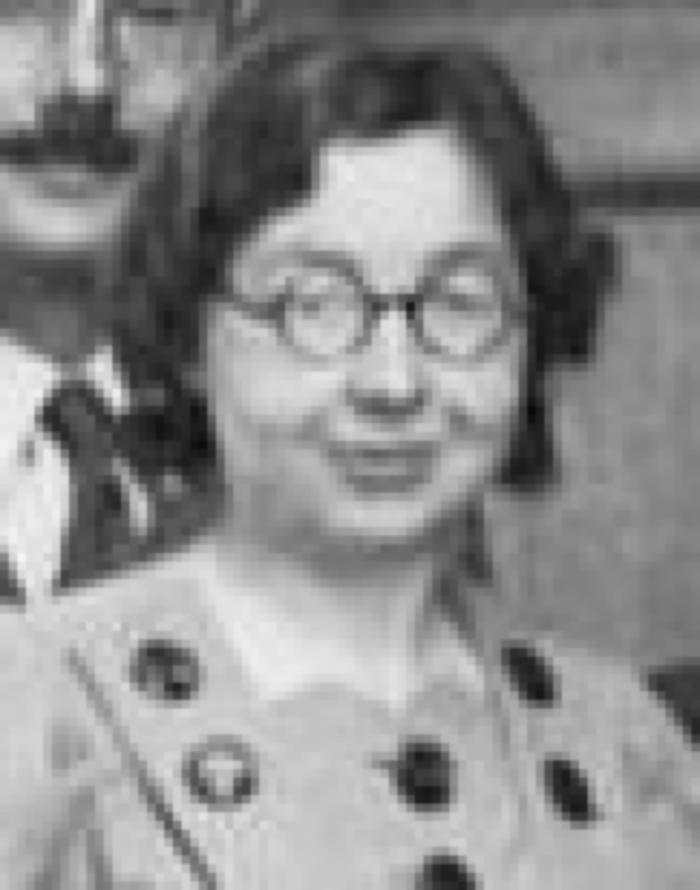 June 17 2009 at 11:06:37
Fédération verviétoise du Parti socialiste   (265201)
June 17 2009 at 8:06:37
Evolution économique et évolution sociale (1989987)
October 18 2012 at 10:10:44
Etat, Politique et Morale de classe (328605)
February 11 2010 at 1:02:48
Essai d'une psychologie politique du peuple anglais au 19ème siècle (327241)
February 11 2010 at 1:02:43
Drapeaux "Mutuelle les Prolétaires Hutois" (3752705)
March 26 2015 at 12:03:43
Discours (1275068)
January 9 2012 at 4:01:40
Dialogues socialistes (328633)
February 11 2010 at 1:02:48
Conseil national de Protection de la jeunesse et Comité de Protection de la jeunesse (4027077)
October 20 2015 at 2:10:35
Congrès scandinave tenu à Copenhague les 22, 23 et 24 aoüt 1901 : Rapport (328584)
February 11 2010 at 1:02:47
Comptes-rendus, conférences, congrès, discours, lois, rapports (1275005)
January 9 2012 at 4:01:49
Collection Sociétés Coopératives (526805)
February 18 2011 at 1:02:22
Collection périodiques (449145)
January 10 2011 at 11:01:49
Collection photos (265894)
June 18 2009 at 4:06:46
Collection livrets ouvriers (265895)
June 18 2009 at 4:06:06
Collection électorale (266699)
June 24 2009 at 4:06:16
Collection gadgets et objets (265890)
June 18 2009 at 4:06:44
Collection drapeaux et bannières (351415)
March 26 2010 at 10:03:20
Clovis. Tome II (1441247)
February 8 2012 at 4:02:41
Clovis. Tome I (1441246)
February 8 2012 at 4:02:24
Causeries libertaires : bibliothèques ouvrières socialistes (1543625)
March 21 2012 at 9:03:18
Bibliothèque de propagande (1275305)
January 9 2012 at 4:01:38
Aux travailleurs de France : onze ans d'histoire socialiste (1889-1900) (327910)
February 11 2010 at 1:02:45
Adieux à Gaston Degeer, administrateur délégué de la société coopérative "Le Progrès" de Chênée (258238)
May 11 2009 at 11:05:52
1er mai à Liège : manifestation (ARC-C AFF MAI 0044)
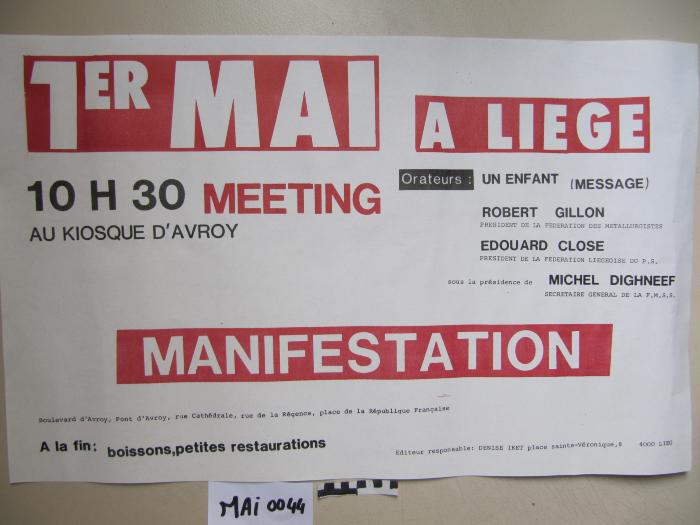